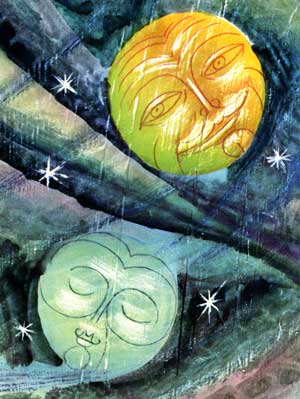 Смена дня и ночи
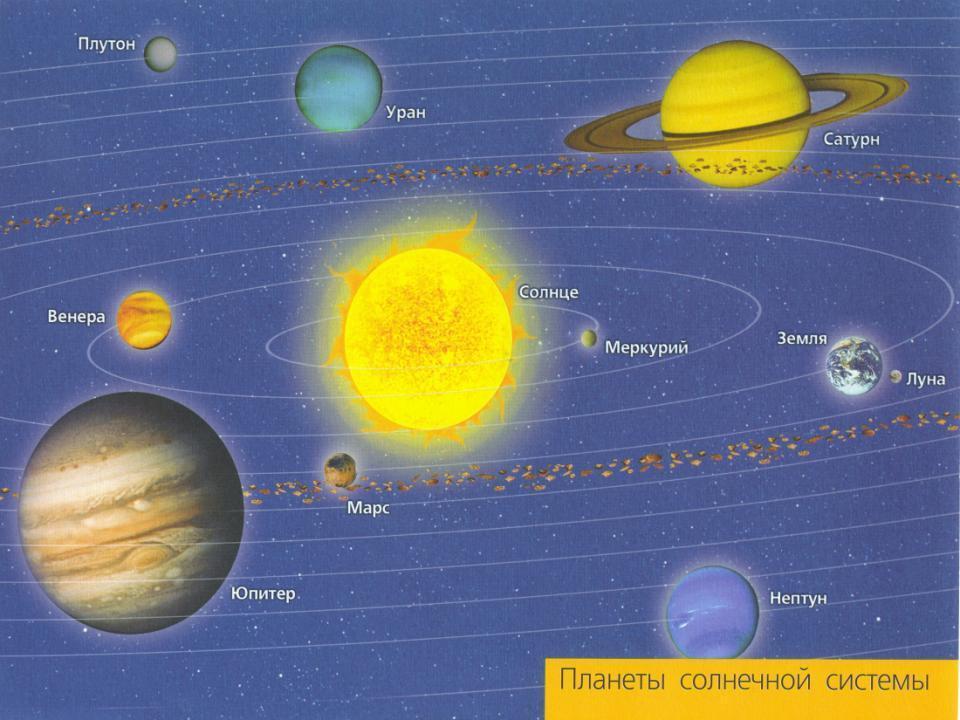 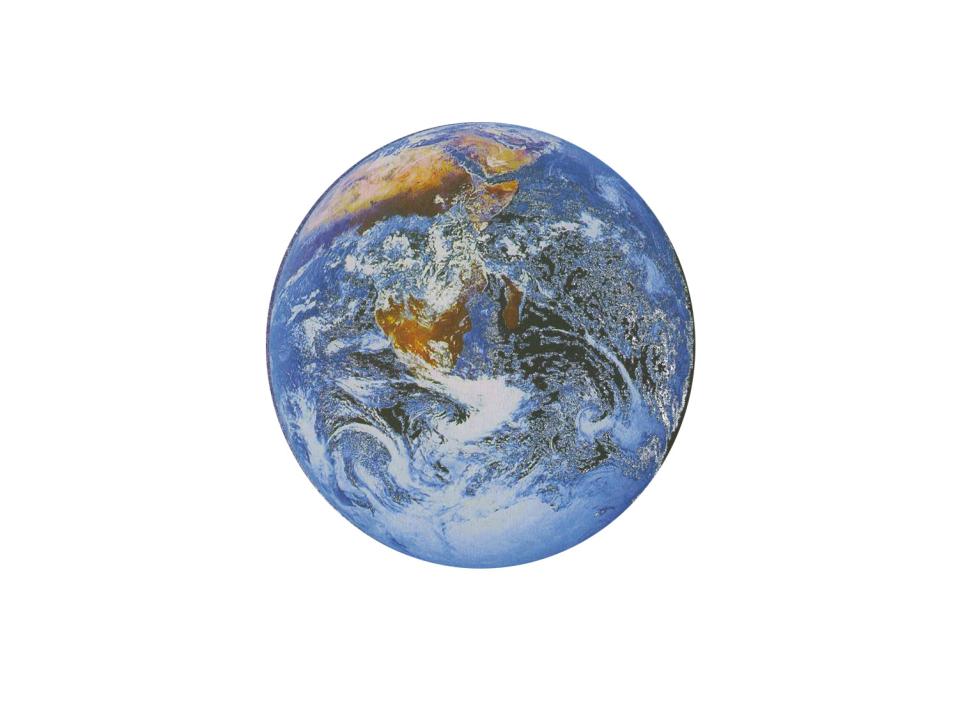 Вот так выглядит наша Земля из космоса. В чёрном бездонном пространстве, усеянном точками звёзд, медленно кружится наша планета. Сквозь голубоватую дымку на ней просвечивают синие пятна морей и океанов. На поверхности океанов разбросаны большие куски суши и маленькие острова. Желтые пески пустынь сменяются густыми лесами, по равнинам извиваются тонкие ниточки рек.
В некоторых местах поверхность Земли как будто смята, она вся в складках и трещинах. Здесь поднялись выше облаков горы. Их вершины ярко блестят под лучами солнца, потому что покрыты вечными снегами.
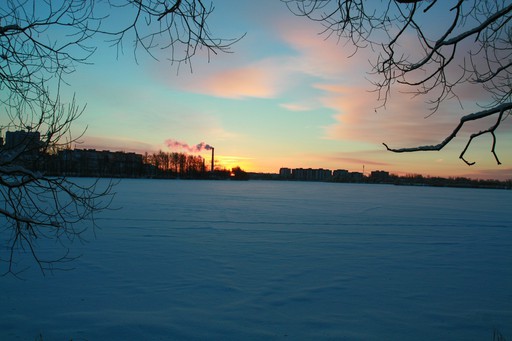 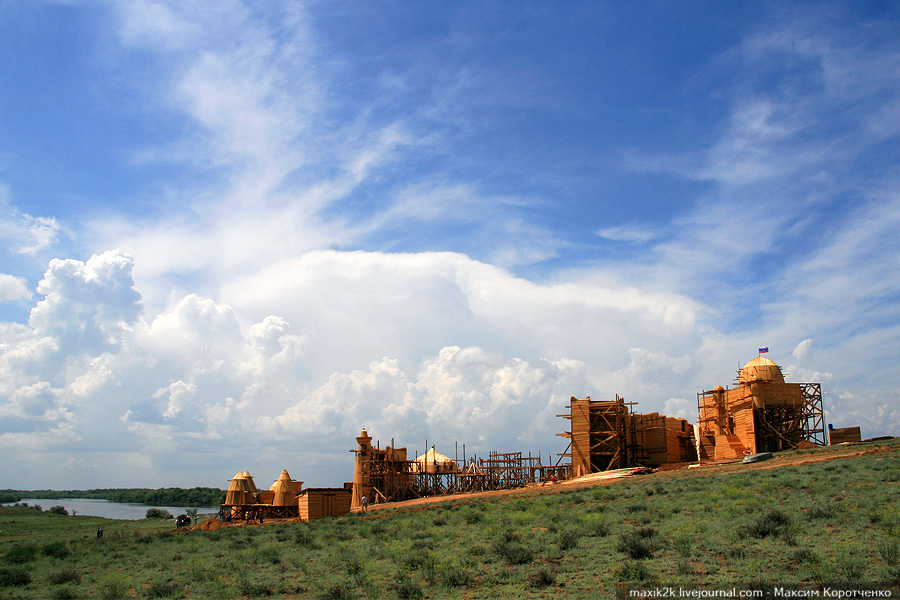 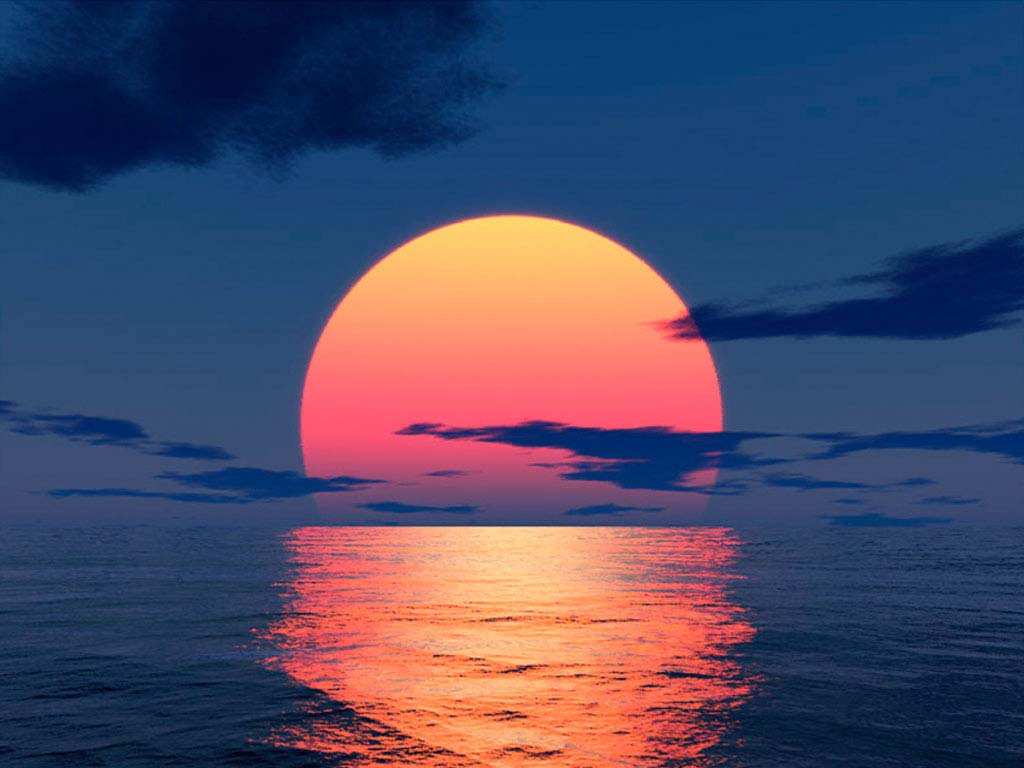 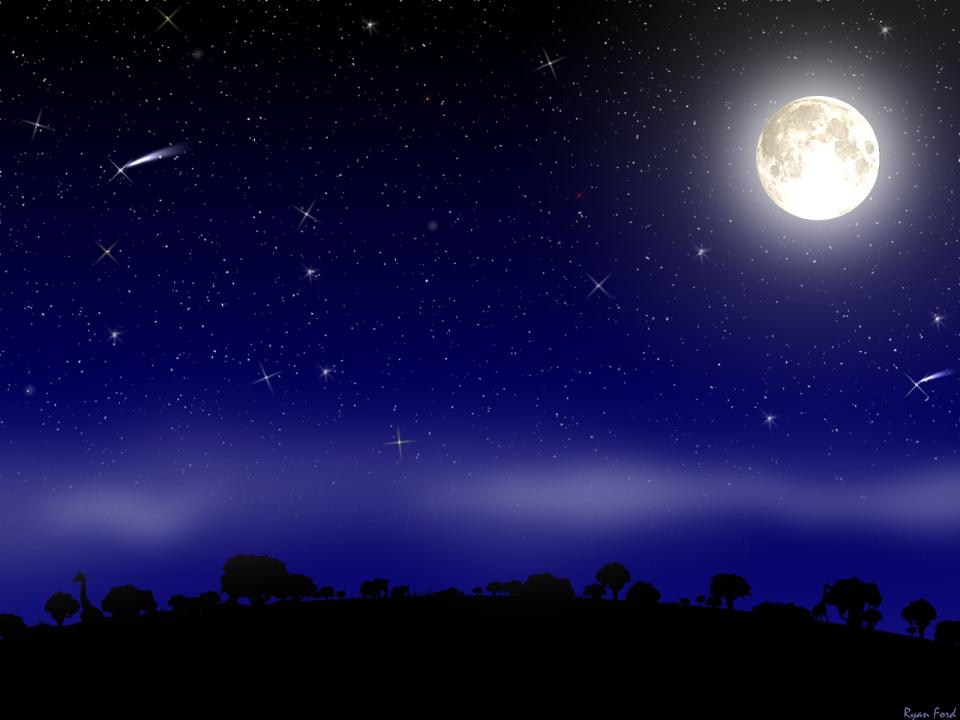 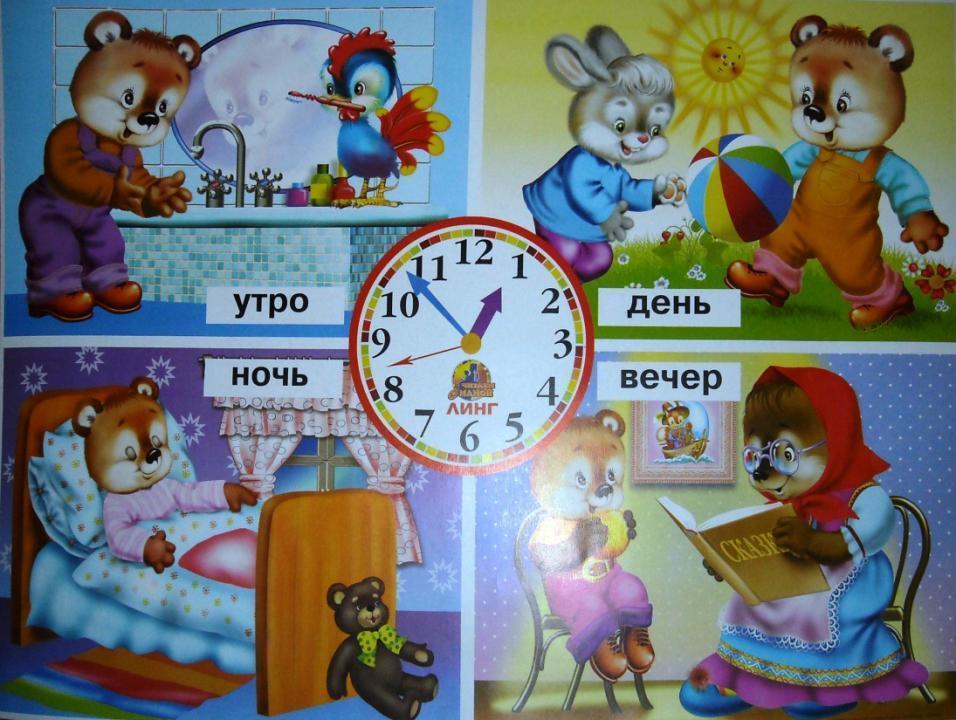 Мультфильм  «День и ночь»
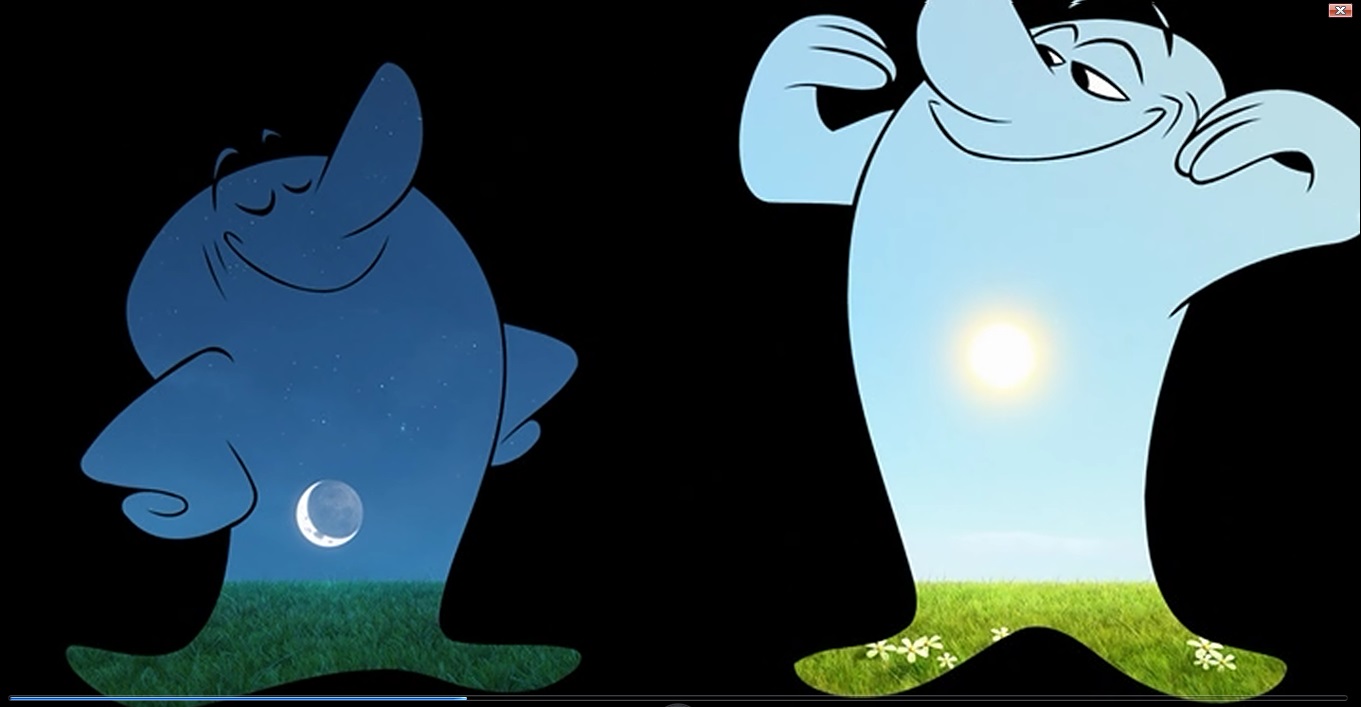 До новых встреч!